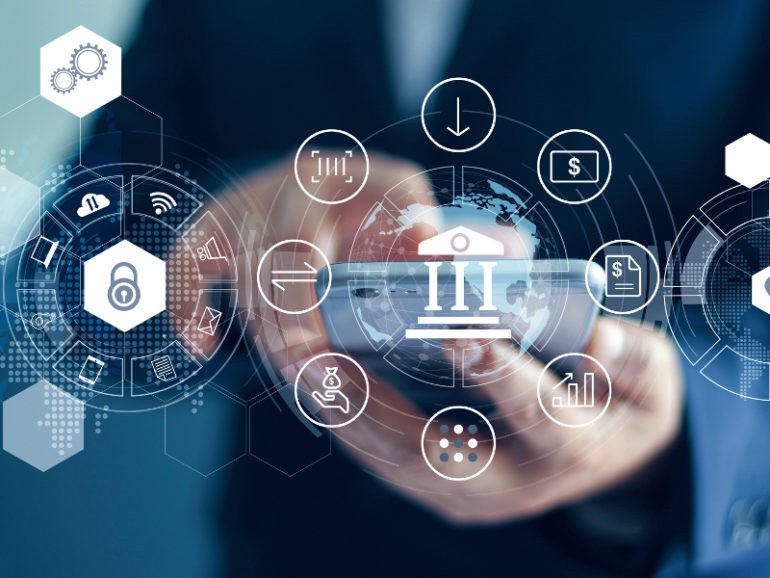 Cíl : lépe využít přístup a potenciál sociálních sítí
 jako je FB a Instagram ve smyslu společné 
propagace a zvýšení návštěvnosti muzeí

Ziel: Zugänge und Potenzial von sozialen Netzwerken wie FB 
und Instagram besser nutzen im Sinne von Werbung 
und Steigerung des Museumsbesuchs
MESSENGER BOT PRO EUROREGION MESSENGER BOT FÜR EUREGIO
2022
@Soňa Handschuhová
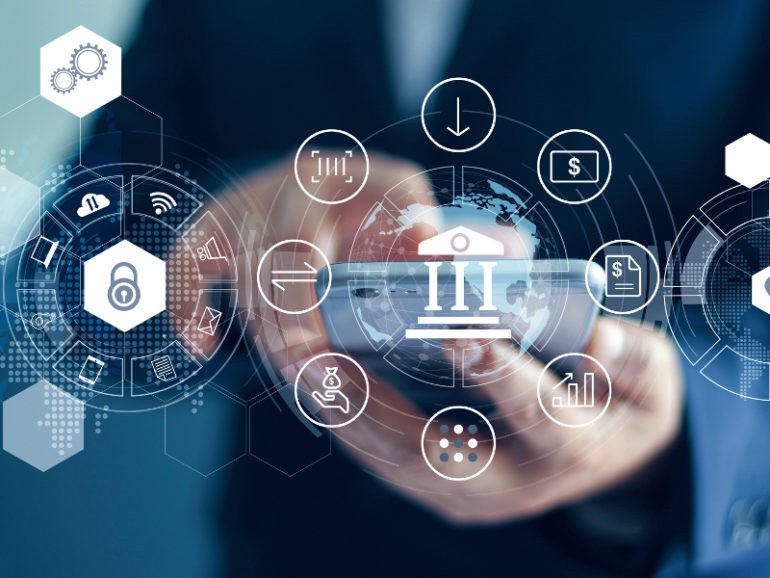 MESSENGER BOT
DIGITÁLNÍ ASISTENT VYUŽÍVANÝ ZEJMÉNA K AUTOMATIZOVANÉ KOMUNIKACI S LIDMI

APLIKACE A ZÁKAZNICKÉ CENTRUM V JEDNOM, VŠE JE PŘEDDEFINOVÁNO A NA OTÁZKY JE ODPOVĚĎ PŘEDEM NASTAVENÁ

NA FB/IG JE VYTVOŘENA STROMOVÁ STRUKTURA – ROZHODOVACÍ STROM, POMOCÍ KTERÉHO ROZKLIKNETE MOŽNOSTI, VYBERETE OBLAST A DÁLE MUZEUM A INFORMACE O NĚM, PROVEDE VÁS NEJČASTĚJŠÍMI OTÁZKAMI, ODKÁŽE NA STRÁNKY MUZEA


DIGITALER ASSISTENT, NUTZUNG VOR ALLEM FÜR DIE AUTOMATISIERTE KOMMUNIKATION MIT MENSCHEN

 APPLIKATION UND KUNDENZENTRUM IN EINEM, ALLES IST VORDEFINIERT UND FÜR DIE FRAGEN SIND DIE ANTWORTEN IM VORFELD VORDEFINIERT

FÜR  FB/IG WIRD EINE BAUMSTRUKTUR ERSTELLT - EIN ENTSCHEIDUNGSBAUM, DURCH DEN SIE DIE OPTIONEN ANKLICKEN KÖNNEN, DEN BEREICH UND WEITER DAS MUSEUM  UND INFORMATIONEN DAZU AUSWÄHLEN KÖNNEN; FÜHRT SIE DURCH DIE HÄUFIG GESTELLTEN FRAGEN , VERWEIST ZU DEN MUSEUMSSEITEN
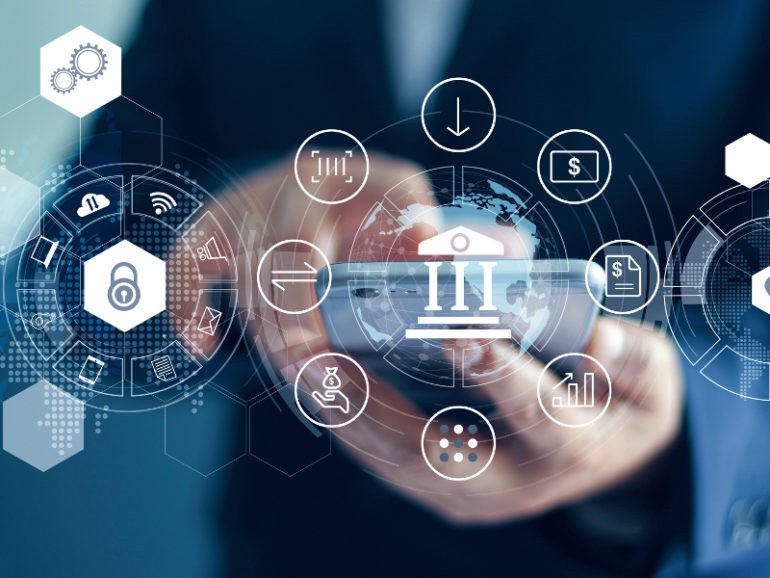 ENTSCHEIDUNGSBAUM
ROZHODOVACÍ STROM/ENTSCHEIDUNGSBAUM
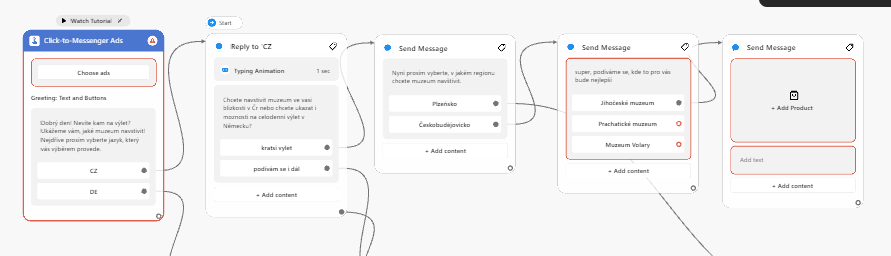 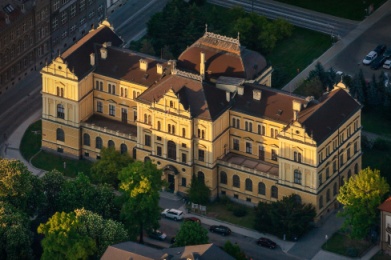 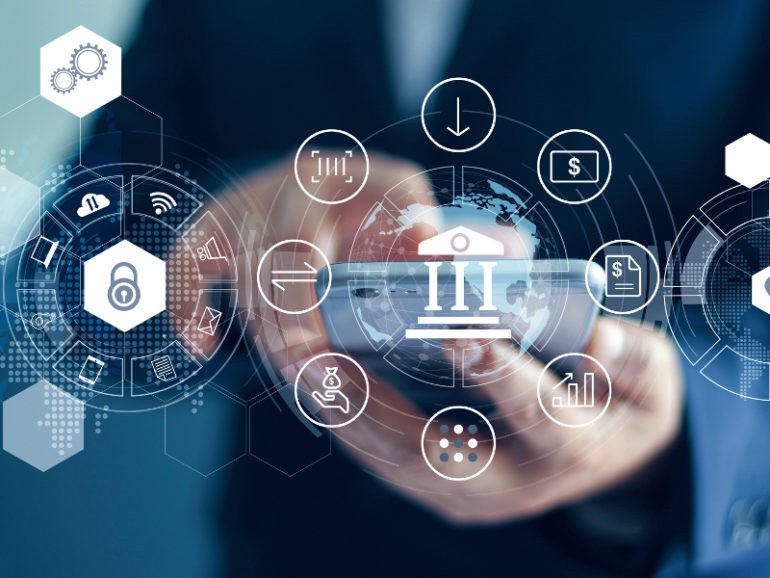 PRŮBĚŽNÝ REPORT Z DIGITÁLNÍ KAMPANĚ MES. BOT/ZWISCHENBERICHT DER DIGITALEN KAMPAGNE MES. BOT
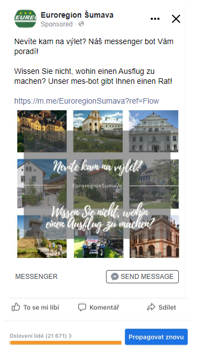 ONLINE VYHODNOCENÍ:

REACH - ZASÁHNUTÍ LIDÍ 21k, PŘEDPOKLÁDANÝ POČET 40k DO KONCE ROKU
KOLIK LIDÍ SE PROKLIKLO AŽ NA MUZEA
	NA ČESKÁ MUZEA PRUMĚRNĚ 100 	LIDÍ/MUZEUM
	NA NĚMECKÁ MUZEA PRŮMĚRNĚ 75 LIDÍ NA 	MUZEUM
ONLINE-AUSWERTUNG:

 REACH – WIEVIEL PERSONEN HAT ES ERREICHT 21k, VORAUSGESETZTE ZAHL 40k BIS ENDE DES JAHRES
 WIE VIELE PERSONEN HABEN  SICH ZU DEN MUSEEN DURCHGEKLICKT 
MUSEEN IN TSCHECHISCHEN DURCHSCHNITTLICH 100 PERSONEN PRO MUSEM
MUSEEN  In DEUTSCHLAND DURCHSCHNITTLICH 75 PERSONEN PRO MUSEUM
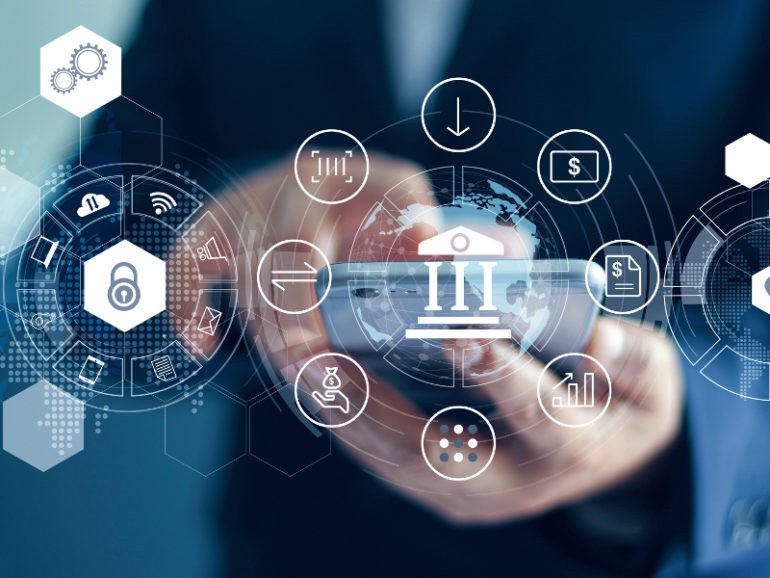 PRŮBĚŽNÝ REPORT Z DIGITÁLNÍ KAMPANĚ MES. BOT/ZWISCHENBERICHT DER DIGITALEN KAMPAGNE MES. BOT
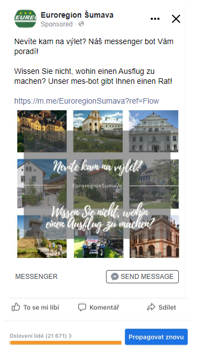 DALŠÍ INFORMACE A MOŽNOSTI:

PRO STÁVAJÍCÍ MUZEA ( JIŽ ZAHRNUTA V MES. BOTU)
PŘI TESTOVACÍM REŽIMU DO KONCE ROKU 2022 BYLO ZAPOJENÍ I SPRÁVA BEZPLATNÉ, PŘI ZÁJMU O POKRAČOVÁNÍ V PROGRAMU 1000 CZK/ROK MUZEUM 

PRO NOVÉ ZÁJEMCE
500 CZK ZA VYTVOŘENÍ A PŘIDÁNÍ DO MES. BOTA
1000 CZK/ROK

PROSIME O VYJADRENI OHLEDNE VAŠEHO ZAJMU UCASTNIT SE MES. BOTU I PRISTI ROK DO KONCE LISTOPADU/PRODLOUŽENO DO KONCE PROSINCE – V PŘÍPADĚ ZÁJMU VÍCE NEŽ 10TI MUZEÍ, MŮŽE PROJEKT POKRAČOVAT ZA PODMÍNEK VÝŠE

SEZNAM ZUCASTNENYCH MUZEI
https://docs.google.com/spreadsheets/d/1GVXnc8iOuwRcya2NFPlavHwca3jhnQ3as_QEv61wogA/edit?usp=sharing
WEITERE INFORMATIONEN UND OPTIONEN:

FÜR BESTEHENDE MUSEEN (BEREITS IM MES. BOT ENTHALTEN)
IM TESTMODUS BIS ENDE 2022, DIE TEILNAHME UND VERWALTUNG WAREN KOSTENLOS, BEI INTERESSE AN DER FORTSETZUNG  1000 CZK/JAHR MUSEUM 

FÜR NEUE BEWERBER
500 CZK FÜR DIE ERSTELLUNG UND HINZUFÜGEN DES MES. BOT
1000 CZK/JAHR
BITTE UM MITTEILUNG S BIS ENDE NOVEMBER, OB SIE INTERESSE AN DER TEILNAHME AM MESSENBER BOT IM NÄCHSTEN JAHR  HABEN- WENN MEHR ALS 10 MUSEEN INTERESSIERT SIND, KANN DAS PROJEKT UNTER DEN OBEN GENANNTEN BEDINGUNGEN FORTGESETZT WERDEN
 
LISTE DER TEILNEHMENDEN MUSEEN

https://docs.google.com/spreadsheets/d/1GVXnc8iOuwRcya2NFPlavHwca3jhnQ3as_QEv61wogA/edit?usp=sharing
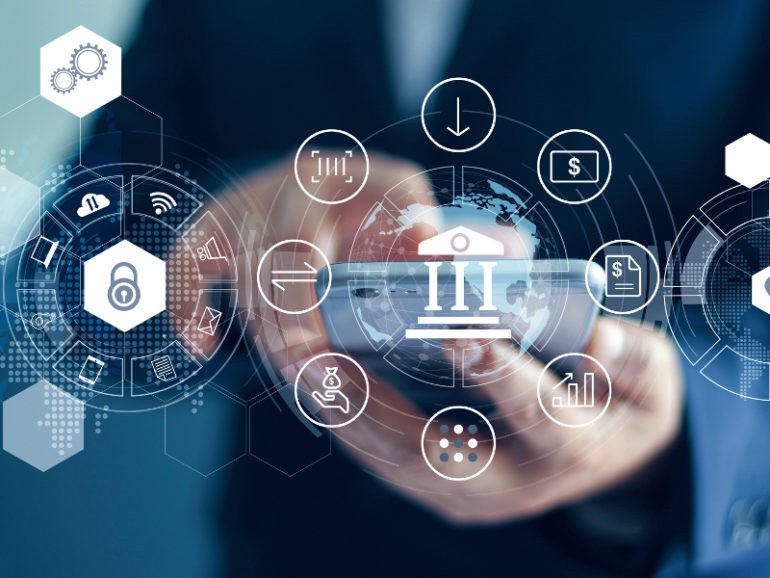 Děkuji za Vaši pozornost!

Danke für Ihre Aufmerksamkeit!
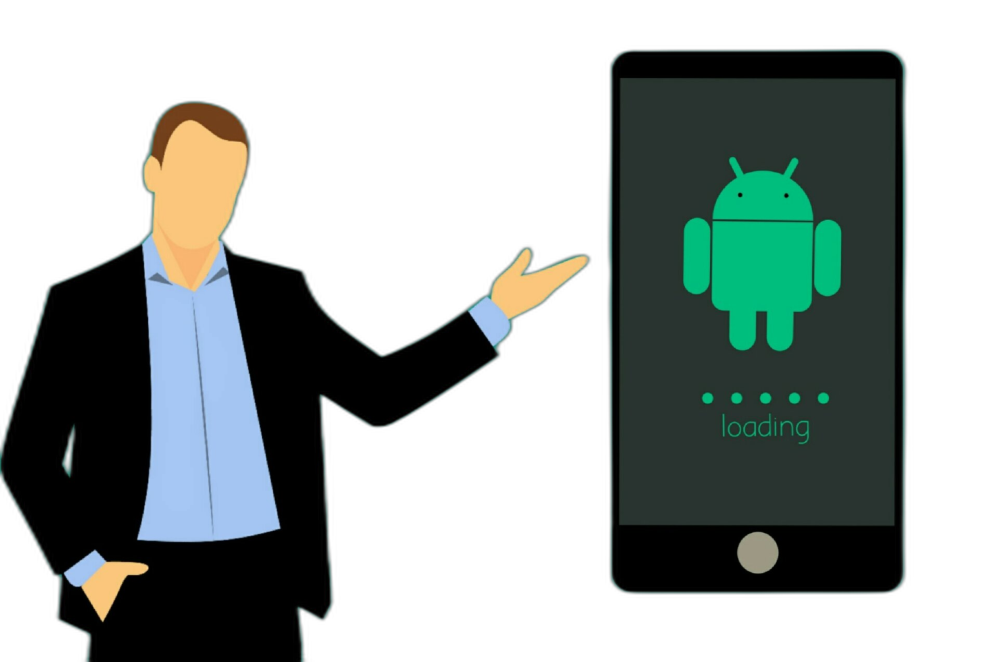